High Prevalence of HIV and viral hepatitis infections among prisoners in Thailand
PEB0353
Weerakit Harnpariphan1, Win MinHan2, Ruamthip Supanan1, Khuanruan Supakawee2, Sasiwimol Ubolyam2, Jiratchaya Wongsabut2, Sivaporn Gatechumpol2,3, Pisit Tangkijvanich4, 
Sombat Tanprasertsuk5, Kiat Ruxrungthan1, Praphan Phanuphak2, Anchalee Avihingsanon2,3
1 Medical Correctional Hospital, Nonthaburi, Thailand, 2 HIV-NAT, Thai Red Cross AIDS Research Centre, Bangkok, Thailand, 3 Tuberculosis Research Unit, Faculty of Medicine, Chulalongkorn University, Bangkok, Thailand, 
4 Department of Biochemistry, Faculty of Medicine, Chulalongkorn University, Bangkok, Thailand, 5 Preventive Medicine, Department of Disease Control, Ministry of Public Health, Nonthaburi, Thailand
METHODS
A cross-sectional study was done among 1028 prisoners from 2 central male prisons in Nonthaburi, Thailand. Prisoners were screened for HIV, hepatitis B, C and syphilis infections during 2018 to 2019. HIV infections and syphilis were screened by forth generation CMIA (ARCHITECT system, Abbott Diagnostics, Wiesbaden, Germany) and CMIA (ARCHITECT system, Abbott Diagnostics, Wiesbaden, Germany) follow by RPR and TPPA as a reverse algorithm. HBV and HCV infections were defined as positive hepatitis B surface antigen and positive anti-HCV antibody with a detectable HCV RNA, respectively. Prevalence (95% confidence interval) of infections were calculated based on the binomial distribution. HBV prevalence was reported with different age groups. Risk factors associated with HCV infections were calculated by logistic regression model.
BACKGROUND
Data are lacking or outdated on prevalence of HIV, viral hepatitis infection and sexually transmitted infections such as syphilis among correctional settings in the region. 
We aimed to evaluate the prevalence of viral hepatitis and HIV infections among the detainers in prisons from Thailand.
Table 1. Participants characteristics
Table 2. Prevalence of blood-borne infections among prisoners (N=1028)
RESULTS
A total of 1028 prisoners were screened. The median age was 38 years (interquartile range [IQR], 32-50). Other characteristics are described in Table 1. 
The prevalence of HIV, HBV, HCV was 2.9% (95% CI, 1.9-4.1), 6.4% (5-8.1) and 5.9% (4.6-7.6), respectively (Table 2). Syphilis prevalence was 4.8% (3.5-6.3). Only 1 (0.1%) and 7 (0.6%) were co-infected with HIV/HBV and HIV/HCV, respectively.
HBV prevalence with different age groups was: 3.7% in <30 years, 7% in 31-40 years, 9.7% in 41-50 years and 5.5% in >50 years.
Factors associated with HCV infections among the prisoners are age ≥40 years, elementary education level compared to high school education or higher, and those with previous incarceration after adjusting previous history of injecting drugs, substance use and needle sharing with others (Table 3).
Table 3. Factors associated with HCV infection
aOR, adjusted odd ratio. P-value in bold represent significant values.
CONCLUSION
Prevalence of all infections studied among prisoners were higher than general population with similar age groups. Syphilis infections were also common, which suggest the ongoing potential risks of sexual transmission of other infections. HBV vaccination and routine HCV screening and treatment with pan-genotypic direct acting antivirals with minimal specialist requirements should be implemented among the prisoners in the region.
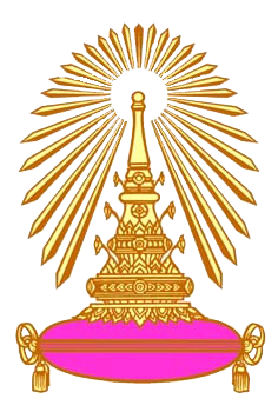 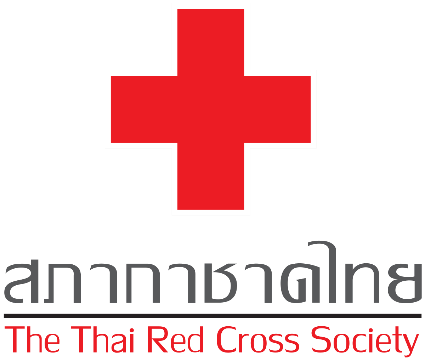 ACKNOWLEDGEMENTS:
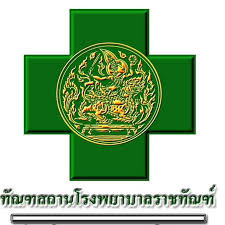 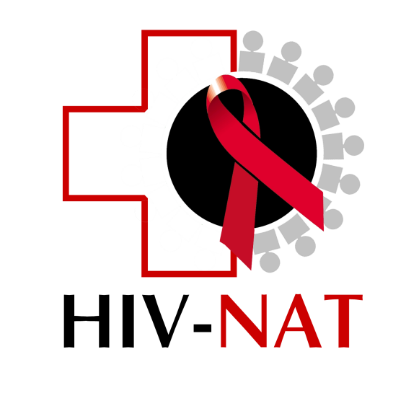 We are indebted to all the participants involved in the study and the staff and all team members for their generous support.
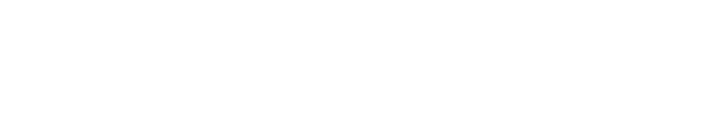 PRESENTED AT THE 23RD INTERNATIONAL AIDS CONFERENCE (AIDS 2020) | 6-10 JULY 2020
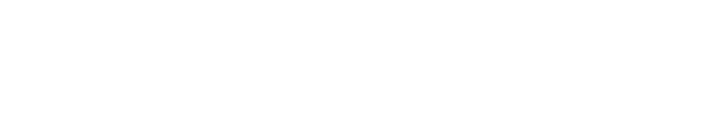 PRESENTED AT THE 23RD INTERNATIONAL AIDS CONFERENCE (AIDS 2020) | 6-10 JULY 2020